Quardatic Functions
FOM 11
What do you notice? What do you wonder?
What do you notice? What do you wonder?
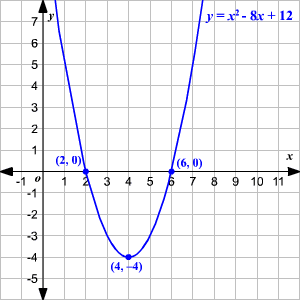 What is a quadratic?
Quadratum
In latin, quadratum means SQUARE
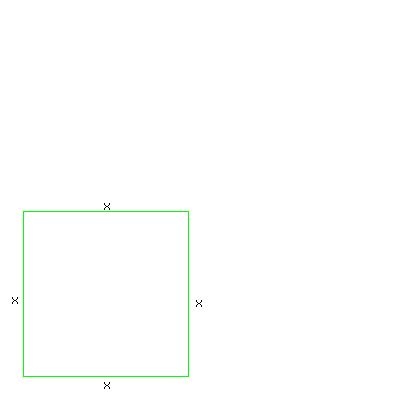 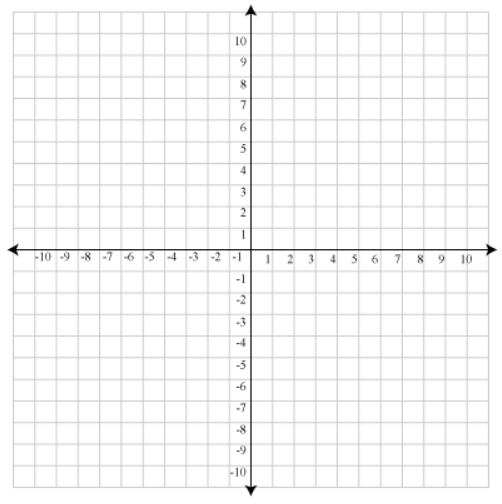 The Basic Parabola
Complete the table of values
y = x2
Domain =                  

Range =
Vocab Words To Know
Parabola
The shape of a quadratic relation
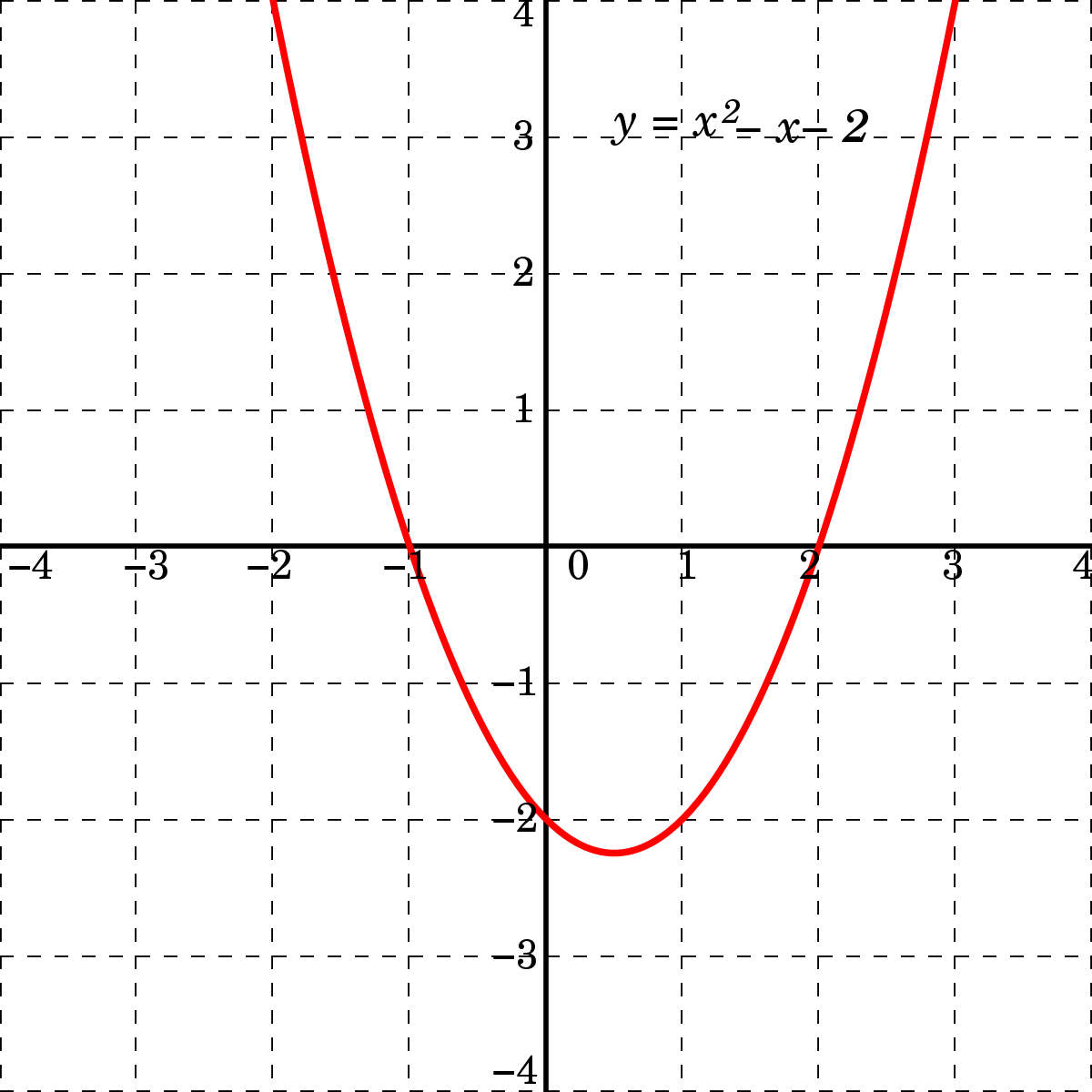 Vocab Words To Know
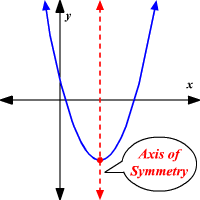 Axis of symmetry
The line in which you split your parabola into two mirroring sections
Vocab Words To Know
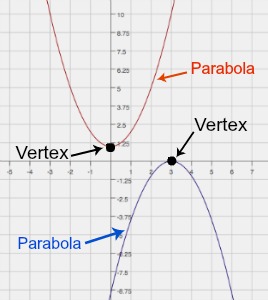 Vertex
The point at which the function reaches it’s maximum or minimum height (The peak of the “U”)
Let’s Graph Using A Table of Values
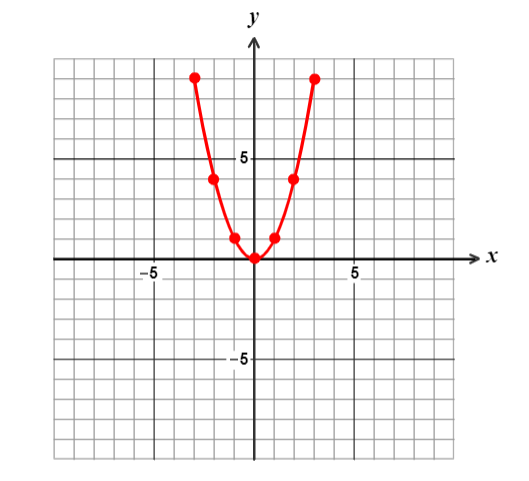 Equation: y = x2 + 2
Domain =                  

Range =
Let’s Graph Using A Table of Values
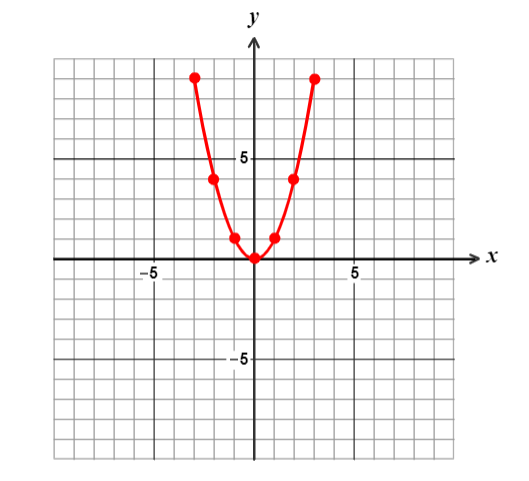 Equation: y = x2 - 2
Domain =                  

Range =
What do you notice?
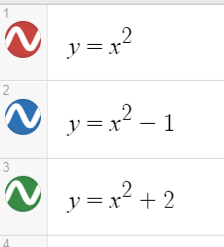 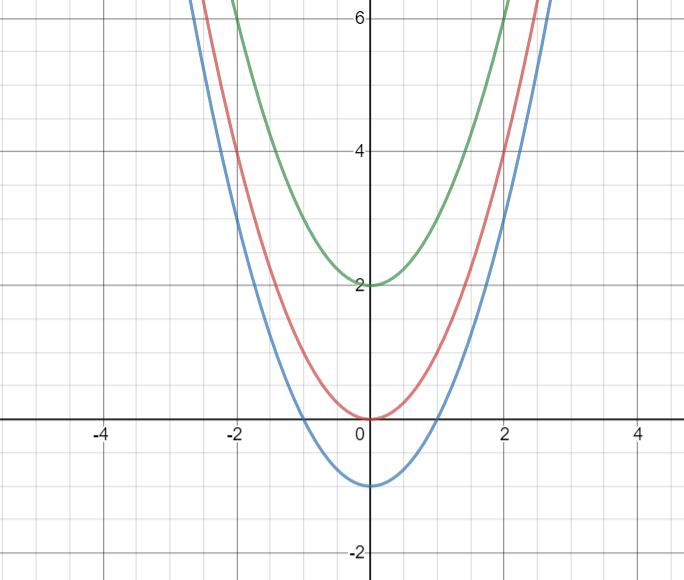 Did the axis of symmetry change?

Did the domain change?

Did the range change?
Main Take Aways for Today
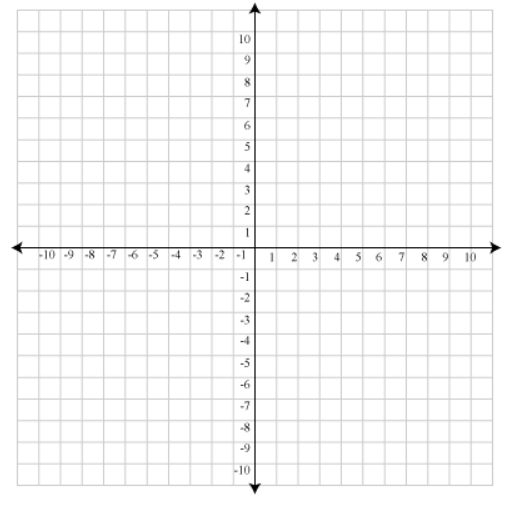 Basic Parabola
Main Take Aways for Today
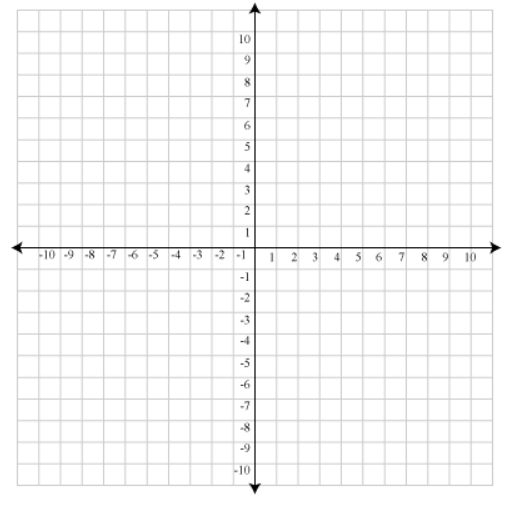 y = x2 – 2

Or

y = x2 +4
y = x2 - k
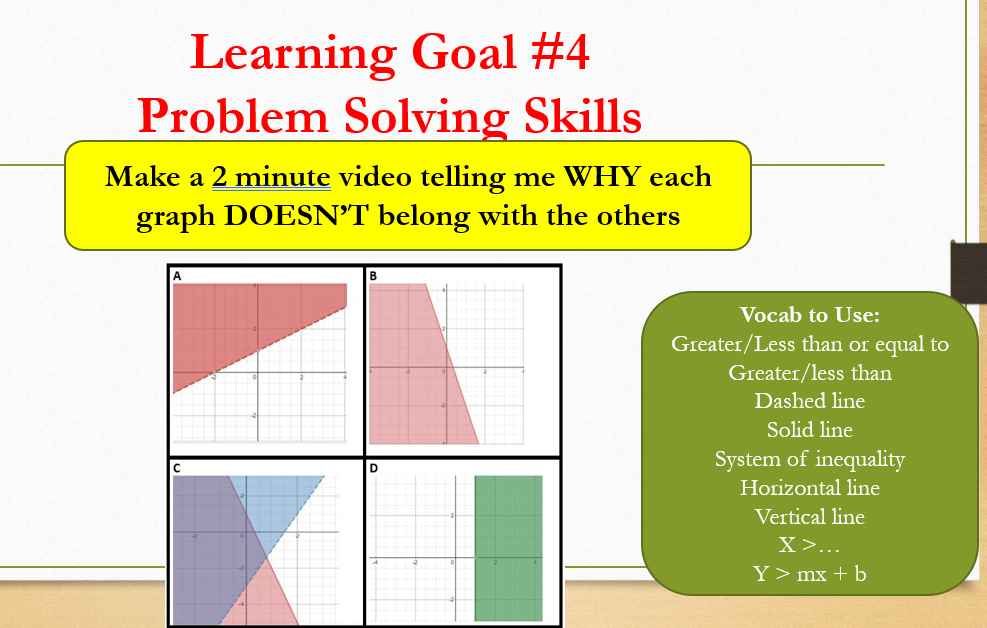 To Do:
Unit Quiz Part 2
Make a Flipgrid video of you using all the vocabulary from this unit